USC Grâce-Berleur (265129)
June 16 2009 at 4:06:51
Fonds Alex Fontaine-Borguet (265293)
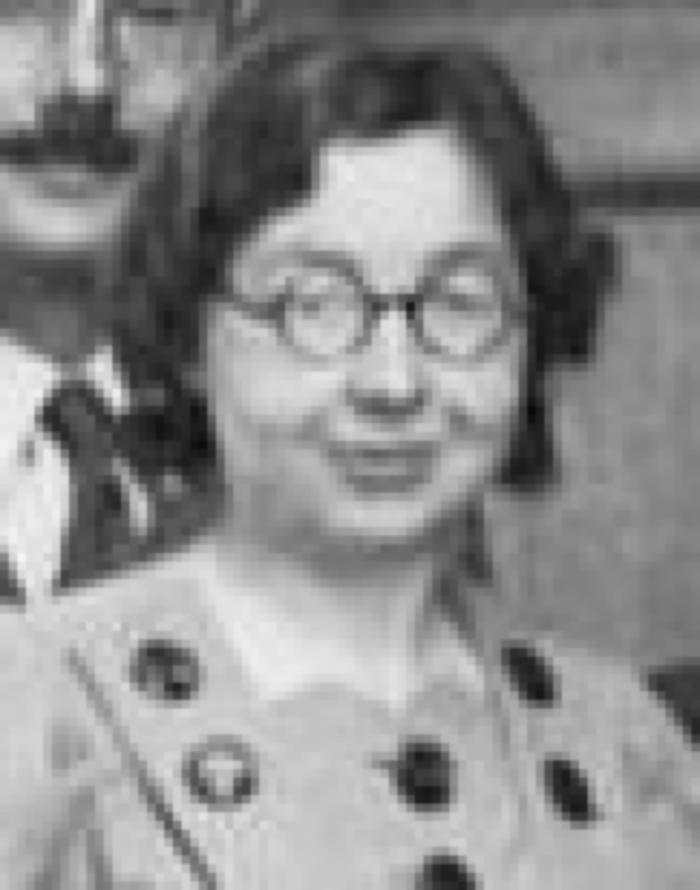 June 17 2009 at 11:06:37
Fonds Grévesse (265306)
June 17 2009 at 11:06:32
Fonds Christian Léonet (265329)
June 17 2009 at 12:06:10
Collection livrets ouvriers (265895)
June 18 2009 at 4:06:06
Commentaire sur la loi communale de la Belgique du 30 mars 1836, modifiée par les lois de 1842 et de 1848 (317118)
December 22 2009 at 3:12:31
Pages d'histoire de la Révolution de février 1848 (317169)
December 23 2009 at 10:12:25
Révélations historiques en réponse au livre de Lord Normanby intitulé "A year of revolution in Paris". Tome 1 (317178)
December 23 2009 at 11:12:11
Révolutions historiques en réponse au livre de Lord Normanby intitulé "A year of revolution in Paris". Tome 2 (317179)
December 23 2009 at 11:12:01
De la charité ecclésiastique : troisième lettre à M.P. De Decker, Ministre de l'intérieur (319745)
January 14 2010 at 9:01:52
Révision (326602)
February 11 2010 at 1:02:41
Philosophie du progrès : programme (326628)
February 11 2010 at 1:02:41
Les droits de l'homme (326850)
February 11 2010 at 1:02:42
De la démocratie en Amérique. Tome 1 (327336)
February 11 2010 at 1:02:43
De la démocratie en Amérique. Tome 2 (327342)
February 11 2010 at 1:02:43
La Révolution sociale démontrée par le coup d'Etat du 2 décembre (327597)
February 11 2010 at 1:02:44
Révélations historiques en réponse au livre de Lord Normandy intitulé "A year of revolution in Paris". Tome 1 (327604)
February 11 2010 at 1:02:44
La Révolution sociale démontrée par le coup d'Etat du 2 décembre (327605)
February 11 2010 at 1:02:44
La Révolution sociale démontrée par le coup d'Etat du 2 décembre (327606)
February 11 2010 at 1:02:44
Les confessions d'un révolutionnaire pour servir à l'histoire de la révolution de Février (327614)
February 11 2010 at 1:02:44
Histoire du congrès national de Belgique ou de la fondation de la Monarchie Belge. Tome 2 (327653)
February 11 2010 at 1:02:44
Oeuvres de Ph. De Marnix de Sainte Aldegonde : écrits politiques et historiques (327912)
February 11 2010 at 1:02:45
Histoire des origines du gouvernement représentatif en Europe. Tome 2 (327952)
February 11 2010 at 1:02:45
Histoire des origines du gouvernement représentatif en Europe. Tome 1 (327953)
February 11 2010 at 1:02:45
Cours d'économie politique fait au collège de France (328022)
February 11 2010 at 1:02:46
Harmonies et perturbations sociales : esquisse des oeuvres de F. Bastiat suivie de quelques considérations (328035)
February 11 2010 at 1:02:46
L'économie politique : source des révolutions et des utopies prétendues socialistes. Tome 1 (328038)
February 11 2010 at 1:02:46
L'économie politique : source des révolutions et des utopies prétendues socialistes. Tome 2 (328039)
February 11 2010 at 1:02:46
L'économie politique : source des révolutions et des utopies prétendues socialistes. Tome 3 (328040)
February 11 2010 at 1:02:46
Dictionnaire de l'économie politique (...). Tome second, J-Z (328041)
February 11 2010 at 1:02:46
Dictionnaire de l'économie politique (...) Tome premier,   A-I (328083)
February 11 2010 at 1:02:46
Système des contradictions économiques ou philosophie de la misère. Tome 1 (328146)
February 11 2010 at 1:02:46
Système des contradictions économiques ou philosophie de la misère. Tome 2 (328147)
February 11 2010 at 1:02:46
Science Sociale. Tome 1 (328567)
February 11 2010 at 1:02:47
Science sociale. Tome 2 (328568)
February 11 2010 at 1:02:47
Science sociale (328569)
February 11 2010 at 1:02:47
Science sociale. Tome 4 (328570)
February 11 2010 at 1:02:47
Science sociale (328571)
February 11 2010 at 1:02:47
Société nouvelle : sa nécessité. Tome 1 (328572)
February 11 2010 at 1:02:47
Société nouvelle : sa nécessité. Tome 2 (328573)
February 11 2010 at 1:02:47
De la souveraineté. Tome 1 (328574)
February 11 2010 at 1:02:47
De la souveraineté. Tome 2 (328575)
February 11 2010 at 1:02:47
Du salaire (328979)
February 11 2010 at 1:02:49
Fonds (et collections) d'archives d'institutions (526008)
February 18 2011 at 11:02:36
Les deux révolutions de la Belgique : son état intérieur actuel (811429)
July 4 2011 at 9:07:46
Le murmure des salons et la vérité : pour faire suite à La vie de plaisirs ou le sermon prêché à Bruxelles en présence de la cour, le 22 mars 1857 (816785)
July 6 2011 at 9:07:08
La vie de plaisirs ou l'hiver des Capitales : lettres et commentaires sur une conférence préchée à Bruxelles le 11 janvier 1857 (817046)
July 6 2011 at 10:07:02
Bleak-House. Tome I (914686)
August 25 2011 at 11:08:51
Bleak-House. Tome II (914727)
August 25 2011 at 11:08:37
La vérité aux femmes sur l'excentricité des modes et de la toilette (947205)
August 31 2011 at 10:08:02
Les tables de prescription de Louis Bonaparte et de ses complices. Tome 1 (979646)
September 12 2011 at 11:09:43
Le coup d'Etat de Louis Bonaparte : histoire de la persécution de décembre... (982025)
September 13 2011 at 9:09:59
Lectures historiques belges (1064605)
October 18 2011 at 11:10:04
Nouveaux discours prononcés à Genève dans la salle du quartier Saint-Gervais (1071207)
October 20 2011 at 11:10
Trois discours prononcés à Genève dans la salle du quartier St Gervais (1071245)
October 20 2011 at 12:10:32
La fin du monde selon le plan de Dieu : ouvrage destiné à calmer les esprits au sujet de l'apparition des comètes (1115345)
November 2 2011 at 3:11:36
Histoire des Aztecs (1303245)
January 17 2012 at 4:01:56
Bluets : récits moraux et amusants (1457087)
February 14 2012 at 12:02:07
Episodes des journées de juin 1848 (1549245)
March 21 2012 at 4:03:47
Traité de l'exploitation des mines de houille; ou, Exposition comparative des méthodes employées en Belgique, en France, en Allemagne et en Angleterre, pour l'arrachement et l'extraction des minéraux combustibles (1661365)
April 30 2012 at 10:04:01
Etudes sur les réformateurs ou socialistes modernes : Saint-Simon, Charles Fourier, Robert Owen. Tome premier (1709225)
May 21 2012 at 8:05:04
La législation directe par le peuple et ses adversaires (1710066)
May 21 2012 at 11:05:24
Cours d'économie politique. Tome III : de la distribution des richesses (1716585)
May 23 2012 at 11:05:05
Guide de l'émigrant wallon (1719006)
May 24 2012 at 9:05:29
La Grande charte ou l'établissement du régime contitutionnel en Angleterre (1720325)
May 24 2012 at 11:05:50
La fin du monde : comme quoi il est prouvé que ce n'est pas le 13 juin, mais bien le 14 août que le monde finira (1729767)
May 29 2012 at 3:05:05
De la réorganisation de la société par le rétablissement des idées morales (1898950)
August 29 2012 at 10:08:19
La justice poursuivie par l'Eglise : appel du jugement rendu par le tribunal de police correctionnelle de la Seine, le 2 juin 1858 contre P.-J. Proudhon (1899367)
August 29 2012 at 11:08:16
L'Eglise et la morale: tome second: misère - mendicité - crime (2111386)
December 14 2012 at 1:12:44
Histoire du mouvement ouvrier en Belgique 1830-1914 : Table des matières (3753425)
March 26 2015 at 2:03:42
Conseil national de Protection de la jeunesse et Comité de Protection de la jeunesse (4027077)
October 20 2015 at 2:10:35
Correspondance de Charles-Quint et d'Adrien VI (4233113)
March 29 2016 at 4:03:26